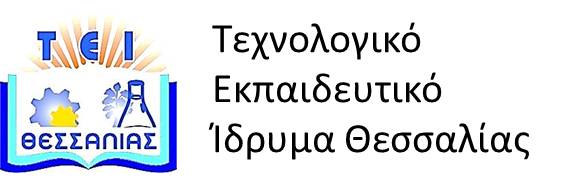 Ποιότητα Λογισμικού
Ενότητα 5:  Σειρά εκτέλεσης μεθόδων των περιπτώσεων ελέγχων.
    Διδάσκων: Γεώργιος Κακαρόντζας, 
Καθηγητής Εφαρμογών.
Τμήμα Μηχανικών Πληροφορικής, 
Τεχνολογικής Εκπαίδευσης.
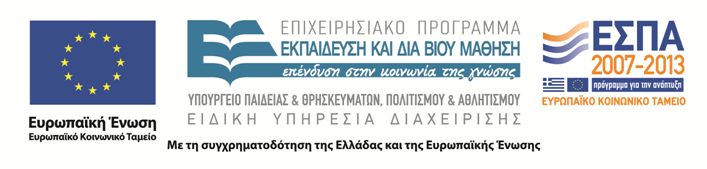 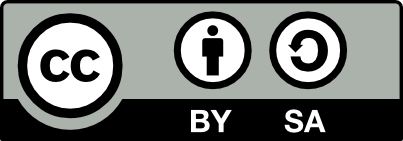 Άδειες χρήσης
Το παρόν εκπαιδευτικό υλικό υπόκειται στην παρακάτω άδεια χρήσης Creative Commons (C C): Αναφορά δημιουργού (B Y), Παρόμοια Διανομή (S A), 3.0, Μη εισαγόμενο. 
Για εκπαιδευτικό υλικό, όπως εικόνες, που υπόκειται σε άλλου τύπου άδειας χρήσης, η άδεια χρήσης αναφέρεται ρητώς.
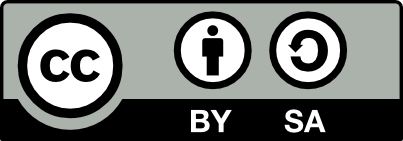 2
Χρηματοδότηση
Το παρόν εκπαιδευτικό υλικό έχει αναπτυχθεί στα πλαίσια του εκπαιδευτικού έργου του διδάσκοντα.
Το έργο «Ανοικτά Ακαδημαϊκά Μαθήματα στο Τ.Ε.Ι. Θεσσαλίας» έχει χρηματοδοτήσει μόνο την αναδιαμόρφωση του εκπαιδευτικού υλικού.
Το έργο υλοποιείται στο πλαίσιο του Επιχειρησιακού Προγράμματος  «Εκπαίδευση και Δια Βίου Μάθηση» και συγχρηματοδοτείται από την Ευρωπαϊκή Ένωση (Ευρωπαϊκό Κοινωνικό Ταμείο) και από εθνικούς πόρους.
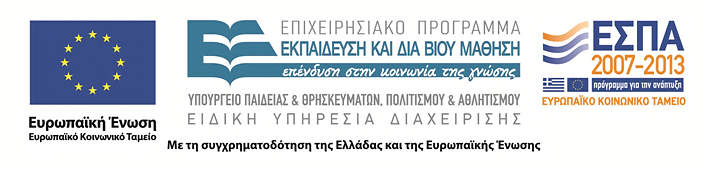 3
Περιεχόμενα ενότητας
1)  Επισημάνσεις Μεθόδων
2)  Παράδειγμα σειράς εκτέλεσης επισημασμένων 
μεθόδων
Σειρά Εκτέλεσης Μεθόδων των Περιπτώσεων Ελέγχων
4
Επισημάνσεις (annotations) μεθόδων
Προστίθενται πριν το όνομα μιας μεθόδου μιας περιπτώσεως ελέγχου (ή κλάσης ελέγχου αν προτιμάτε). Καθορίζουν το αν, πότε, και πόσες φορές θα εκτελεσθεί η συγκεκριμένη μέθοδος που επισημαίνεται:
@BeforeClass.
@AfterClass.
@Before.
@After.
@Test.
Σειρά Εκτέλεσης Μεθόδων των Περιπτώσεων Ελέγχων
5
Επισήμανση @BeforeClass (1 από 2)
Μία public static void μέθοδος με την επισήμανση @BeforeClass, εκτελείται μόνο μία φορά πριν από την δημιουργία του αντικειμένου της κλάσης ελέγχου. Είναι κατάλληλη για την εκτέλεση υπολογισμών που ίσως να απαιτούν χρόνο, ή να είναι με κάποιο άλλο τρόπο δαπανηροί στην εκτέλεσή τους, και θέλουμε να αποφύγουμε να εκτελεσθούν πολλές φορές.
Σειρά Εκτέλεσης Μεθόδων των Περιπτώσεων Ελέγχων
6
Επισήμανση @BeforeClass (2 από 2)
Ένα παράδειγμα, είναι το άνοιγμα συνδέσεων με εξυπηρετητή βάσης δεδομένων. Η σύνδεση θα χρησιμοποιηθεί στην συνέχεια για την εγγραφή, ή την ανάγνωση δεδομένων από τις μεθόδους ελέγχου, όπως δείχνει ο κώδικας που ακολουθεί:
@BeforeClass
public static void setupDatabase() throws Exception {
Class.forName(“com.mysql. jdbc.Driver");
connection = DriverManager.getConnection(
"jdbc:mysql://localhost/schooldb?user=tei&password=cangetin");
}
Σειρά Εκτέλεσης Μεθόδων των Περιπτώσεων Ελέγχων
7
Επισήμανση @AfterClass
Μία public static void μέθοδος με την επισήμανση @AfterClass εκτελείται μόνο μία φορά  και αφού ολοκληρωθούν όλοι οι έλεγχοι. Είναι κατάλληλη για την εκτέλεση υπολογισμών που να καθαρίζουν (cleanup) πριν την περάτωση των ελέγχων.
Ένα παράδειγμα είναι το κλείσιμο συνδέσεων με εξυπηρετητή βάσης δεδομένων.
@AfterClass
public static void closeDatabase() throws Exception {
if ( connection != null ) {
connection.close();
connection = null;
}
}
Σειρά Εκτέλεσης Μεθόδων των Περιπτώσεων Ελέγχων
8
Επισήμανση @Before
Μία public μέθοδος με την επισήμανση @Before εκτελείται κάθε φορά πριν από την εκτέλεση κάθε μεθόδου με την επισήμανση @Test.
Πολλές φορές χρειάζεται για κάθε μέθοδος ελέγχου (αυτές με την επισήμανση @Test) να εκτελεσθεί το ίδιο σύνολο εντολών. Αντί να επαναλαμβάνουμε αυτές τις εντολές σε κάθε μέθοδο ελέγχου τις τοποθετούμε σε μία μέθοδο με την επισήμανση @Before.
@Before
public void initialize() 
{
persons = new ArrayList<Person>();
}
Σειρά Εκτέλεσης Μεθόδων των Περιπτώσεων Ελέγχων
9
Επισήμανση @After
Μία public μέθοδος με την επισήμανση @After, εκτελείται κάθε φορά μετά από την εκτέλεση κάθε μεθόδου με την επισήμανση @Test.
Συνήθως, αναιρούμε τα όσα έγιναν με τις μεθόδους @Before. Για παράδειγμα, μπορεί να διαγράφουμε κάποιες μεταβλητές, οι οποίες δημιουργούνται και πάλι από την μέθοδο με την επισήμανση @Before από την αρχή, πριν την εκτέλεση του κάθε ελέγχου.
@After
public void cleanup() 
{
persons = null;
}
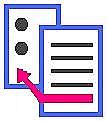 Σειρά Εκτέλεσης Μεθόδων των Περιπτώσεων Ελέγχων
10
Παράδειγμα σειράς εκτέλεσης επισημασμένων μεθόδων
Δημιουργείστε ένα Java Project στο Eclipse με το όνομα TestProject.
Κατά την δημιουργία του project, μην ξεχάσετε να προσθέσετε την βιβλιοθήκη του JUnit 4.
Αφού δημιουργηθεί το project, κάνετε File  New  JUnit Test Case, για να ξεκινήσετε τον οδηγό δημιουργίας μιας νέας περίπτωσης ελέγχου.
Σειρά Εκτέλεσης Μεθόδων των Περιπτώσεων Ελέγχων
11
Δημιουργία Περίπτωσης Ελέγχου
Κατά την δημιουργία της περίπτωσης ελέγχου δώστε ως συνήθως το όνομα (π.χ. SomeTestCase), και το πακέτο (π.χ. domain) όπως δείχνει η εικόνα.
Αν χρειαζόμαστε μεθόδους με τις επισημάνσεις @BeforeClass, @AfterClass, @Before & @After, το Eclipse μπορεί να τις παράγει αυτόματα τσεκάροντας τα πλαίσια ελέγχου (check boxes), setUpBeforeClass(), tearDownAfterClass(), setUp() και tearDown() αντίστοιχα.
Σειρά Εκτέλεσης Μεθόδων των Περιπτώσεων Ελέγχων
12
Κώδικας της κλάσης παραδείγματος #1
public class SomeTestCase {
@BeforeClass
public static void setUpBeforeClass() throws Exception {
System.out.println("Εκτέλεση μεθόδου @BeforeClass");
}
@AfterClass
public static void tearDownAfterClass() throws Exception {
System.out.println("Εκτέλεση μεθόδου @AfterClass");
}
Σειρά Εκτέλεσης Μεθόδων των Περιπτώσεων Ελέγχων
13
Κώδικας της κλάσης παραδείγματος #2
@Before
public void setUp() throws Exception {
System.out.println("Εκτέλεση μεθόδου @Before");
}
@After
public void tearDown() throws Exception {
System.out.println("Εκτέλεση μεθόδου @After");
}
Σειρά Εκτέλεσης Μεθόδων των Περιπτώσεων Ελέγχων
14
Κώδικας της κλάσης παραδείγματος #3
@Test
public void test1() {
System.out.println("Test 1");
}
@Test
public void test2() {
System.out.println("Test 2");
}
} //Τέλος κλάσης περίπτωσης ελέγχου
Σειρά Εκτέλεσης Μεθόδων των Περιπτώσεων Ελέγχων
15
Ολοκληρωμένος ο κώδικας της κλάσης του παραδείγματος
Σειρά Εκτέλεσης Μεθόδων των Περιπτώσεων Ελέγχων
16
Εκτέλεση του παραδείγματος
Εκτελώντας το παράδειγμα παρατηρούμε την σειρά εκτέλεσης των μεθόδων όπως φαίνεται από τα μηνύματα που τυπώνονται στην κονσόλα.
Η μέθοδος @BeforeClass εκτελείται πρώτη και μία φορά, ενώ η μέθοδος @AfterClass εκτελείται τελευταία και μία φορά επίσης.
Η μέθοδος @Before εκτελείται μία φορά πριν κάθε μέθοδο ελέγχου, ενώ η @After εκτελείται μία φορά μετά από κάθε μέθοδο ελέγχου (στο παράδειγμα έχουμε δύο μεθόδους ελέγχου).
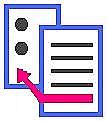 Σειρά Εκτέλεσης Μεθόδων των Περιπτώσεων Ελέγχων
17
Τέλος ενότητας
Επεξεργασία: Σοφιανίδου Γεωργία
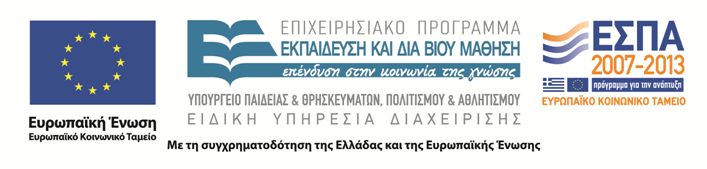 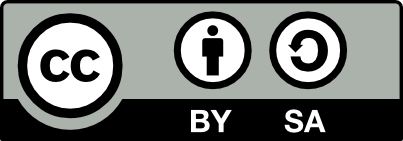